Литература
9
класс
Тема
Блок Александр  Александрович.
(1880-1921)
Блок Александр Александрович –
русский поэт-символист.
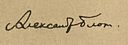 Мать Блока - Александра Андреевна - дочь ректора Санкт-Петербургского университета Андрея Бекетова. Вскоре после рождения Александра мать поэта ушла от мужа, варшавского юриста Александра Львовича Блока, и в 1889 году вторично вышла замуж за гвардейского офицера, при этом оставляя сыну  фамилию первого мужа.
Девятилетний Блок поселился  с матерью  и  отчимом  в Гренадерских казармах, распо-ложенных на окраине Петербурга, на берегу Большой  Невки. В этот же год Александр Блок отдан в Введенскую гимназию.
Александра Андреевна 
Блок — мать поэта. 
Варшава, 1880 год.
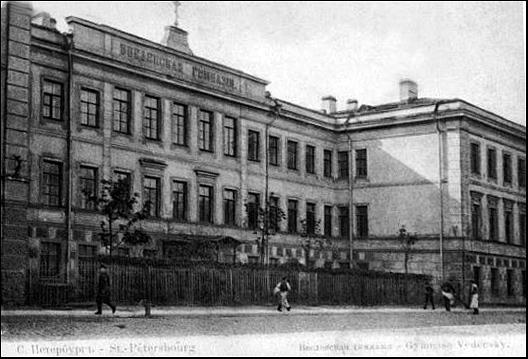 Введенская гимназия
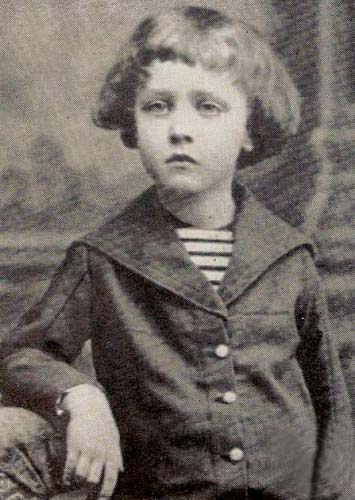 Первые стихи Блок написал в пять лет. В 10 лет Александр Блок написал два номера журнала «Корабль». С 1894 по 1897 год он вместе с братьями писал рукописный журнал «Вестник». С детства Александр Блок каждое лето проводил в подмосковном имении деда Шахматово. 
В 16 лет Блок увлёкся театром. В Петербурге Александр Блок записался в театральный кружок. Однако после первого успеха ролей в театре ему больше не давали.
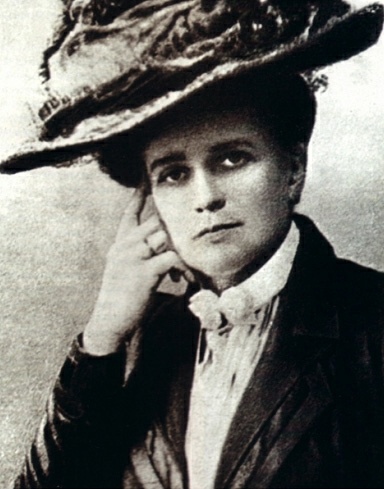 В 1897 году, очутившись с матерью за границей, в немецком курортном городке Бад-Наугейме, Блок пережил первую сильную юношескую влюблённость в Ксению Садовскую. Она оставила глубокий след в его творчестве.
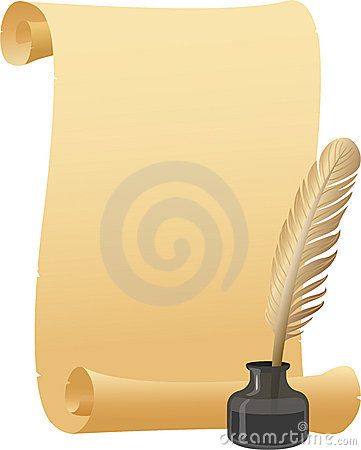 К. М. С.Луна проснулась. Город шумныйГремит вдали и льет огни,Здесь все так тихо, там безумно,Там все звенит,- а мы одни...Но если б пламень этой встречиБыл пламень вечный и святой,Не так лились бы наши речи,Не так звучал бы голос твой!..Ужель живут еще страданья,И счастье может унести?В час равнодушного свиданьяМы вспомним грустное прости...                        14 декабря 1898
В 1903 году Блок женился на Любови Менделеевой, дочери Д. И. Менделеева, героине его первой книги стихов «Стихи о Прекрасной Даме».
Прозрачные, неведомые тени 
К Тебе плывут, и с ними Ты плывешь, 
В объятия лазурных сновидений, Невнятных нам, - Себя Ты отдаешь.
 
Перед Тобой синеют без границы
 Моря, поля, и горы, и леса, Перекликаются в свободной выси птицы, Встает туман, алеют небеса.

 А здесь, внизу, в пыли, в уничиженьи, Узрев на миг бессмертные черты, Безвестный раб, исполнен вдохновенья, Тебя поет. Его не знаешь Ты, 

Не отличишь его в толпе народной, Не наградишь улыбкою его, Когда вослед взирает, несвободный, Вкусив на миг бессмертья Твоего. 
3 июля 1901
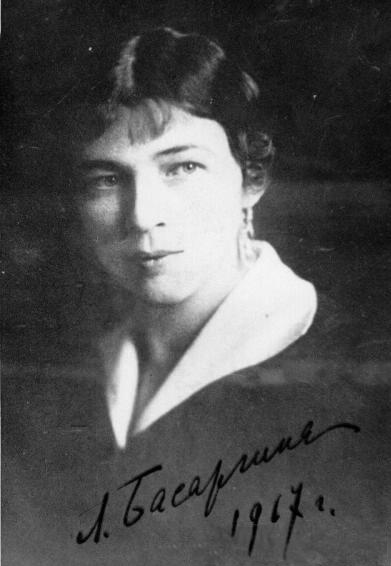 В  1909 году происходит два  тяжёлых события в семье Блока: умирает ребёнок Любови Дмитриевны и умирает отец Блока. Чтобы прийти в себя, Блок со своей женой уезжают отдохнуть в Италию и Германию. За итальянские стихи Блока приняли в общество, которое называлось «Академией».  В ней помимо него состояли Валерий Брюсов, Михаил Кузмин, Вячеслав Иванов,   Иннокентий  Анненский.
Творчество
Начинал  в   духе   символизма  («Стихи о Прекрасной Даме», 1901—1902),  ощущение кризиса которого провозгласил в драме «Балаганчик» (1906).   Лирика   Блока,   по  своей  «стихийности»   близкая    музыке, формировалась под воздействием романса.
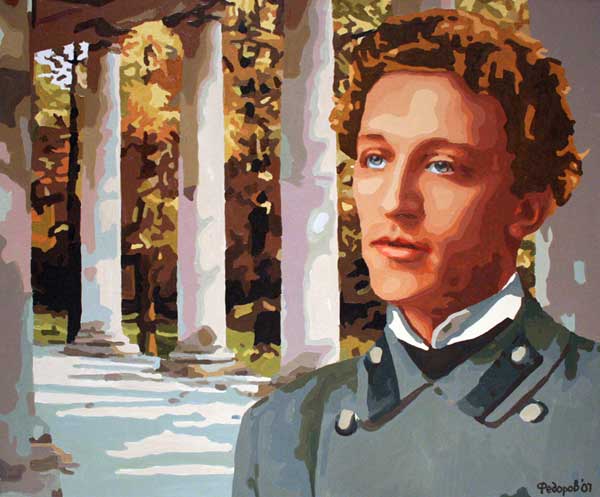 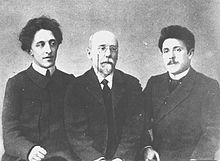 Блок, Сологуб и Чулков в 1908 году
Через углубление социальных тенденций (цикл «Город», 1904—1908), 
религиозного интереса (цикл «Снежная маска» -1907), 
осмысление «страшного мира» (одноимённый цикл 1908—1916),
Стихотворение  «Из рук ты волка угощала» (1909), 
осознание трагедии современного человека (пьеса «Роза и крест», 1912—1913) 
 пришёл к идее неизбежности «возмездия» (одноимённый цикл 1907—1913; цикл «Ямбы», 1907—1914; поэма «Возмездие», 1910—1921). 
Главные темы поэзии нашли разрешение в цикле «Родина» (1907—1916).
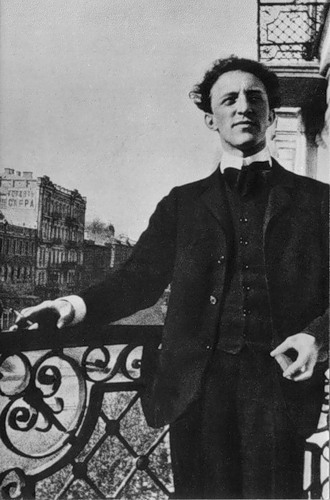 Парадоксальное  сочетание  мистического  и    бытового, отрешённого и повседневного вообще характерно для всего творчества Блока в целом.
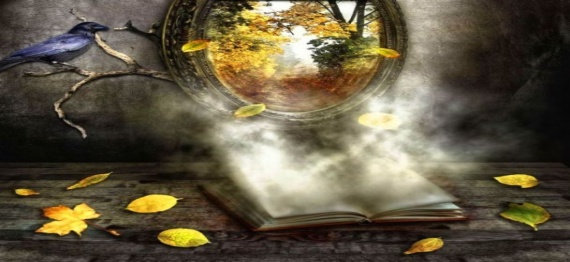 Это есть отличительная особенность и его психической организации, и, как следствие, его собственного, блоковского символизма.
Бежим, бежим, дитя свободы,К родной стране!Я верен голосу природы,Будь верен мне!Здесь недоступны неба сводыСквозь дым и прах!Бежим, бежим, дитя природы,Простор – в полях!Бегут... Уж стогны миновали,Кругом – поля.По всей необозримой далиДрожит земля.Бегут навстречу солнца, мая,Свободных дней...И приняла земля роднаяСвоих детей...И приняла, и обласкала,И обняла,И в вешних далях им качалаКолокола...И, поманив их невозможным,Вновь предалаДням быстротечным, дням тревожным,Злым дням – без срока, без числа...
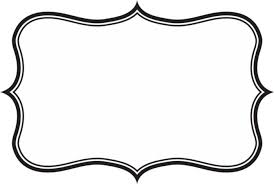 Бежим, бежим, дитя свободы…
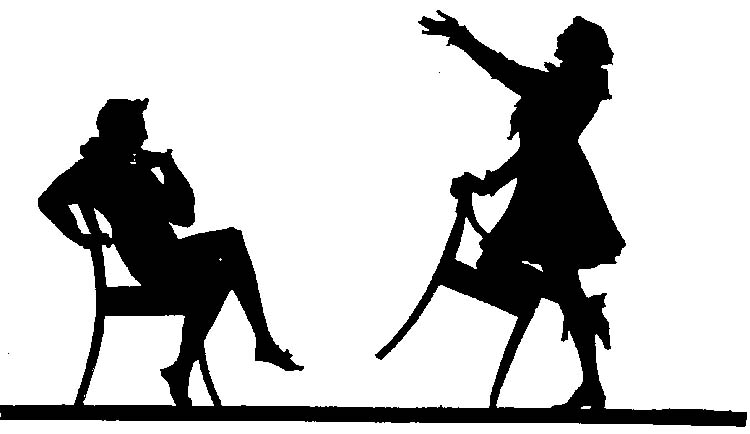 К   Музе
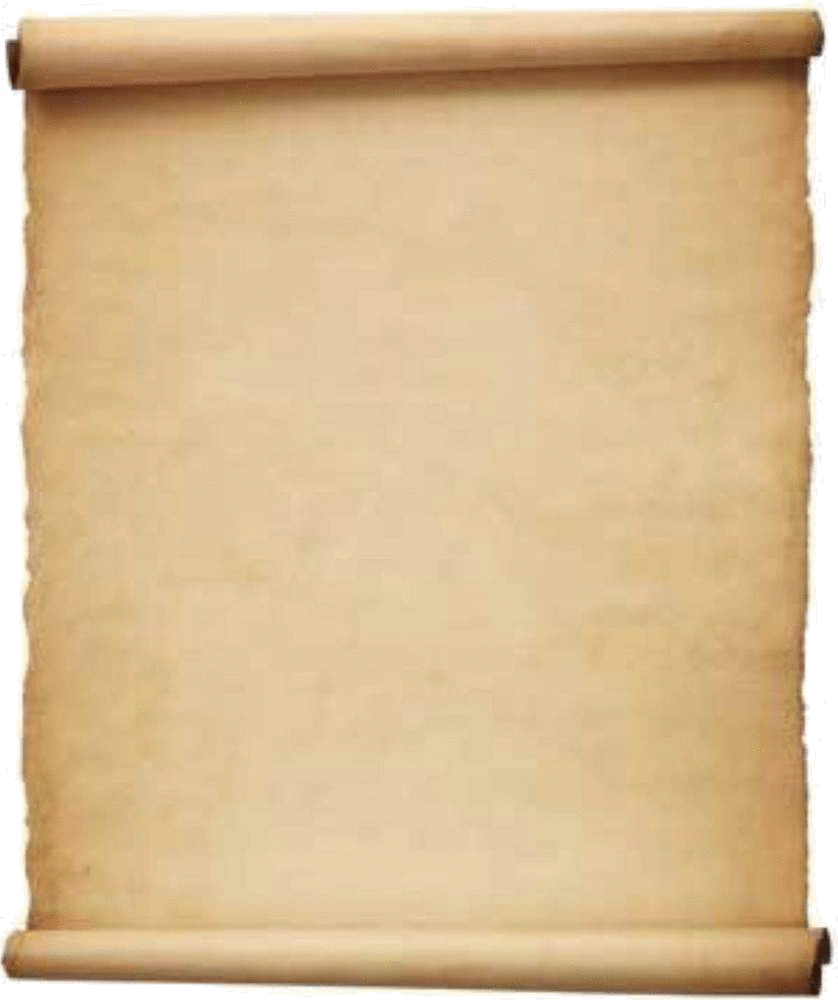 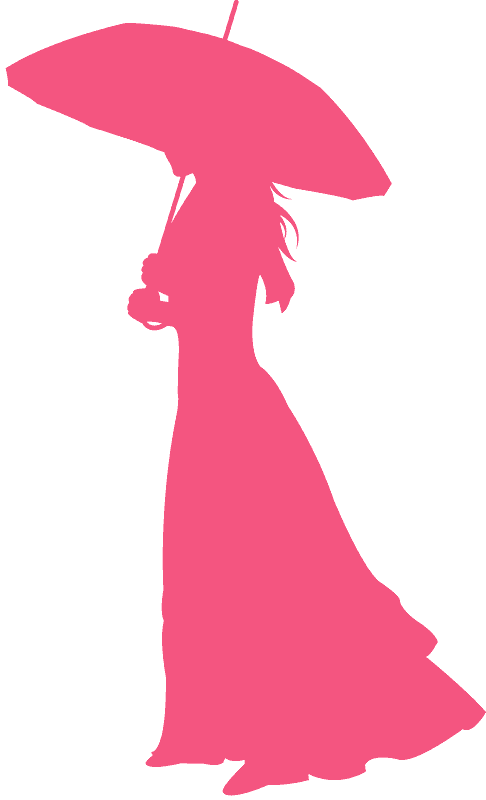 Есть в напевах твоих сокровенныхРоковая о гибели весть.Есть проклятье заветов священных,Поругание счастия есть.И такая влекущая сила,Что готов я твердить за молвой,Будто ангелов ты низводила,Соблазняя своей красотой…И когда ты смеешься над верой,Над тобой загорается вдругТот неяркий, пурпурово-серыйИ когда-то мной виденный круг.Зла, добра ли? — Ты вся — не отсюда.Мудрено про тебя говорят:Для иных ты — и Муза, и чудо.Для меня ты — мученье и ад.
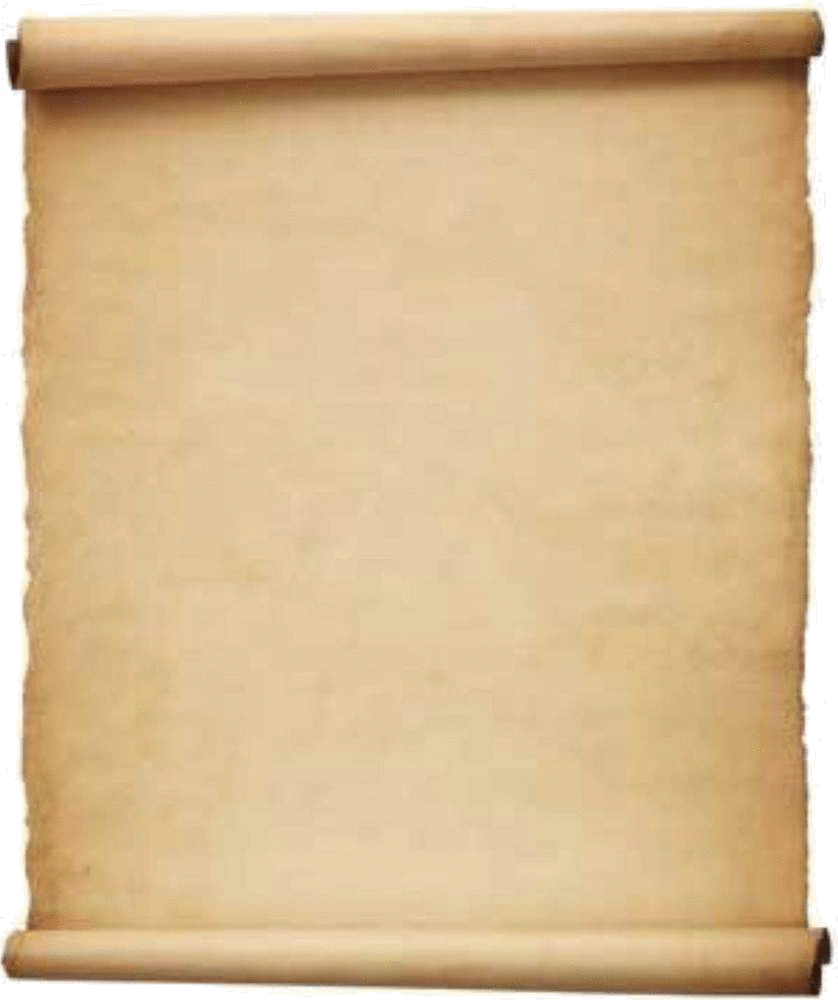 Я не знаю, зачем на рассвете,В час, когда уже не было сил,Не погиб я, но лик твой заметилИ твоих утешений просил? Я хотел, чтоб мы были врагами, Так за что ж подарила мне тыЛуг с цветами и твердь со звездами —Всё проклятье своей красоты?И коварнее северной ночи,И хмельней золотого аи,И любови цыганской корочеБыли страшные ласки твои…И была роковая отрадаВ попираньи заветных святынь,И безумная сердцу услада —Эта горькая страсть, как полынь!
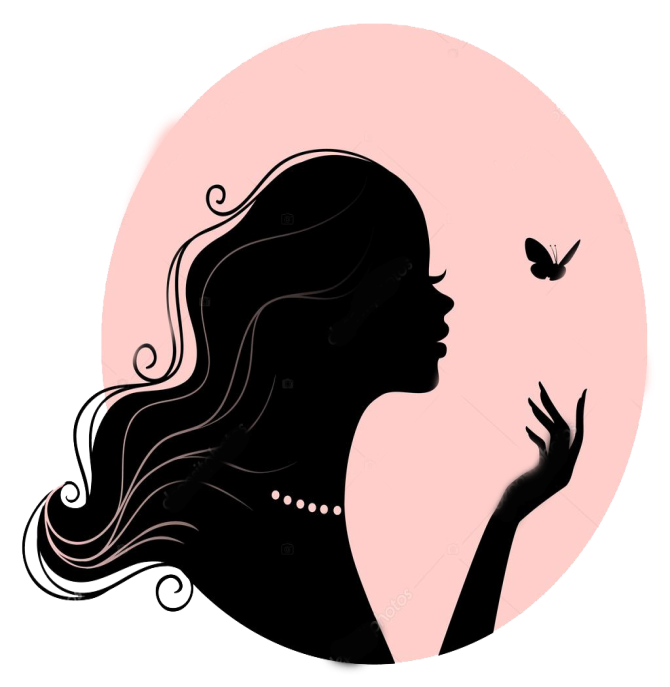 29 декабря 1912
Стихотворение «Незнакомка» было написано А.А. Блоком в 1906 году. Оно вошло в цикл «Свирель запела на мосту». Это был сложный, трудный период в жизни поэта, его многие стихи пронизаны острым трагическим ощущением переломной эпохи. Сложности присутствовали и в личной жизни: у жены Блока, Любови Дмитриевны Менделеевой, был роман с его другом, поэтом Андреем Белым. В этой атмосфере «растерзанной мечты» и родилась блоковская «Незнакомка».
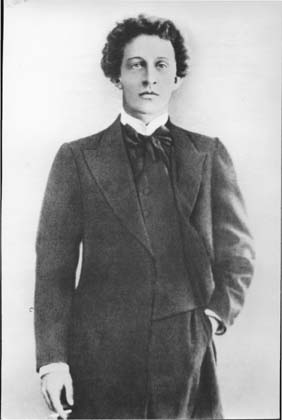 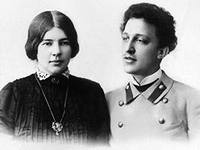 «Незнакомка»    Александр  Блок
По вечерам над ресторанамиГорячий воздух дик и глух,И правит окриками пьянымиВесенний и тлетворный дух.

Вдали над пылью переулочной,Над скукой загородных дач,Чуть золотится крендель булочной,И раздается детский плач.

И каждый вечер, за шлагбаумами,Заламывая котелки,Среди канав гуляют с дамамиИспытанные остряки.

Над озером скрипят уключиныИ раздается женский визг,А в небе, ко всему приученныйБесмысленно  кривится  диск.
И каждый вечер друг единственныйВ моем стакане отраженИ влагой терпкой и таинственнойКак я, смирен и оглушен.

А рядом у соседних столиковЛакеи сонные торчат,И пьяницы с глазами кроликов«In vino veritas!»   кричат.

И каждый вечер, в час назначенный(Иль это только снится мне?),Девичий стан, шелками схваченный,В туманном движется окне.

И медленно, пройдя меж пьяными,Всегда без спутников, однаДыша духами и туманами,Она садится у окна.
И веют древними поверьямиЕе упругие шелка,И шляпа с траурными перьями,И в кольцах узкая рука.
                                  И странной близостью закованный,                                  Смотрю за темную вуаль,                                  И вижу берег очарованный                                   И очарованную даль.
Глухие тайны мне поручены,Мне чье-то солнце вручено,И все души моей излучиныПронзило терпкое вино.
                                   И перья страуса склоненные                                    В моем качаются мозгу,                                   И очи синие бездонные                                    Цветут на дальнем берегу.
В моей душе лежит сокровище,И ключ поручен только мне!Ты право, пьяное чудовище!Я знаю: истина в вине.
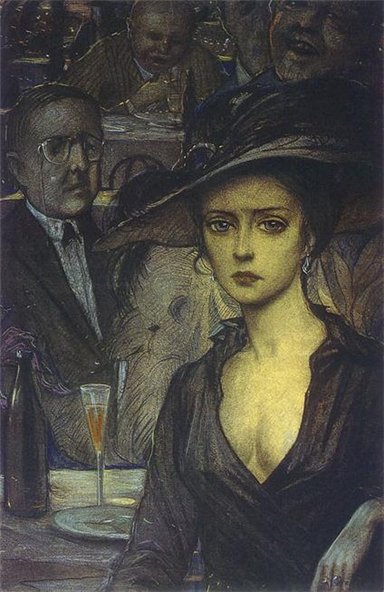 Стихотворение «Ночь, улица, фонарь, аптека…», созданное Александром Блоком в 1912 году, является переломным в творчестве поэта. Восемь коротких строф не только принесли их автору мировую известность, но и изменили его жизненные взгляды. Данное произведение ознаменовало новый этап творчества Александра Блока, в котором он практически полностью отрекся от так обожаемого им символизма, впервые в жизни задумавшись над более прозаическими и банальными вещами.
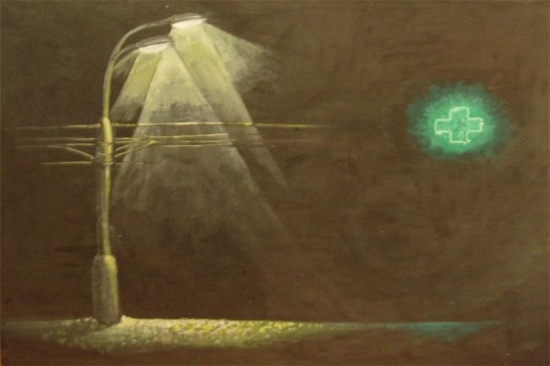 «Ночь, улица, фонарь, аптека…» Александр Блок

    Ночь, улица, фонарь, аптека,Бессмысленный и тусклый свет.Живи еще хоть четверть века -Все будет так. Исхода нет.
    
    Умрешь — начнешь опять сначалаИ повторится все, как встарь:Ночь, ледяная рябь канала,Аптека, улица, фонарь.
Революционные годы
Февральскую и Октябрьскую революции Блок встретил со смешанными чувствами. Он отказался от эмиграции, считая, что должен быть с Россией в трудное время.  В  начале  мая  1917  года  был  принят на работу в «Чрезвычайную следственную комиссию для расследования противозаконных по должности действий бывших министров, главноуправляющих и прочих высших должностных лиц как гражданских, так и военных и морских ведомств» в должности редактора.
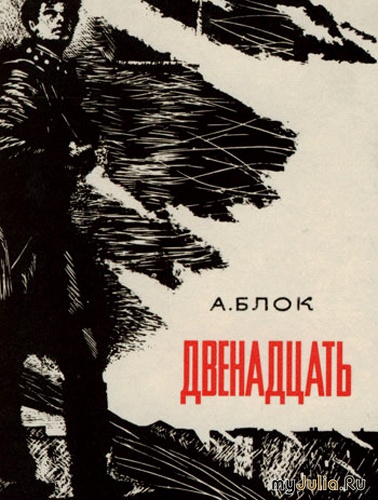 Октябрьскую революцию Блок пытался осмыслить не только в публицистике, но и, что особенно показательно, в своей не похожей на всё предыдущее твор-чество поэме «Двенадцать» (1918). Это яркое и в целом недопонятое произведение стоит совершенно особняком в русской литературе Серебряного века и вызывало споры (как слева, так и справа) в течение всего XX века.
В феврале 1919 года Блок был арестован Петроградской Чрезвычайной Комиссией. Его подозревали в участии в антисоветском заговоре. Через день, после двух долгих допросов Блока всё же освободили, так как за него вступился Луначарский.  Однако даже эти полтора дня тюрьмы надломили его. В 1920 году Блок записал в дневнике:
    «…под игом насилия человеческая совесть умолкает; тогда человек замыкается в старом; чем наглей насилие, тем прочнее замыкается человек в старом. Так случилось с Европой под игом войны, с Россией — ныне».
В январе 1921 года Блок по случаю 84-й годовщины смерти Пушкина выступил в Доме литераторов со своей знаменитой речью «О назначении поэта».
Эта речь была последним воплем отчаяния.
Процитировав знаменитую строку Пушкина: «На свете счастья нет, но есть покой и воля…» — Блок повернулся к сидевшему тут же на сцене обескураженному советскому бюрократу и отчеканил:
«…покой и волю тоже отнимают. Не внешний покой, а творческий. Не ребяческую волю, не свободу либеральничать, а творческую волю — тайную свободу. И поэт умирает, потому что дышать ему уже нечем: жизнь для него потеряла смысл».
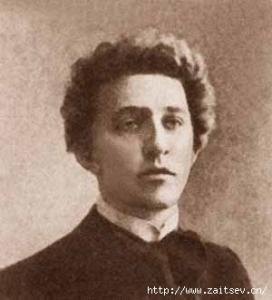 Оказавшись в тяжёлом материальном положении, он серьёзно болел и 7 августа 1921 года умер в своей последней петроградской квартире от воспаления сердечных клапанов. За несколько дней до смерти по Петербургу прошёл слух, будто поэт сошёл с ума. Действительно, накануне смерти Блок долго бредил, одержимый единственной мыслью: все ли экземпляры «Двенадцати» уничтожены. Однако поэт умер в полном сознании, что опровергает слухи о его помешательстве. Перед смертью, после получения отрицательного ответа на запрос о выезде на лечение за границу (от 12 июля), поэт сознательно уничтожил свои записи, отказывался от приёма пищи и лекарств.
В 1944 году прах Блока был перезахоронен на Литераторских мостках на Волковском кладбище
Поэт был похоронен на Смоленском православном кладбище Петрограда.
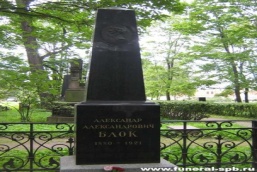 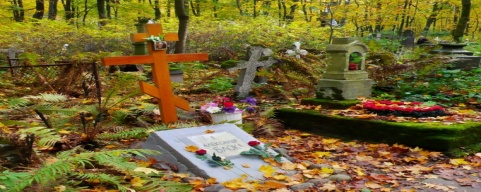 Задание для самостоятельного выполнения
Прочитать   материал     учебника    о     Блоке,  
подготовить выразительное     чтение    одного    из стихотворений  поэта.
страницы  85-92